Balsam Woolly Adelgid
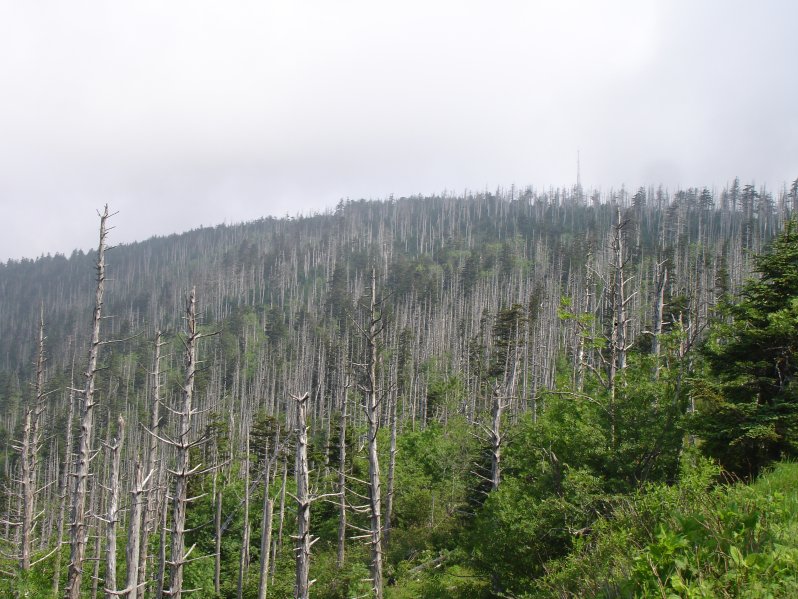 Identifying Characteristics:
1mm small wingless insect
Has 2 – 4 generations per year
Injects toxic saliva that damages tree’s vascular tissues, eventually killing the tree
Transported in crawler stage by wind, animals, and people
Creates a white, waxy covering on trees
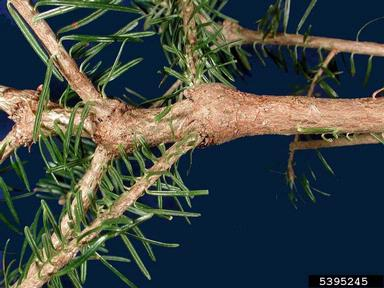 Balsam Woolly AdelgidLife Cycle
Honey colored eggs are laid in a clutch behind the adult
Eggs hatch and become crawlers; search out suitable feeding site
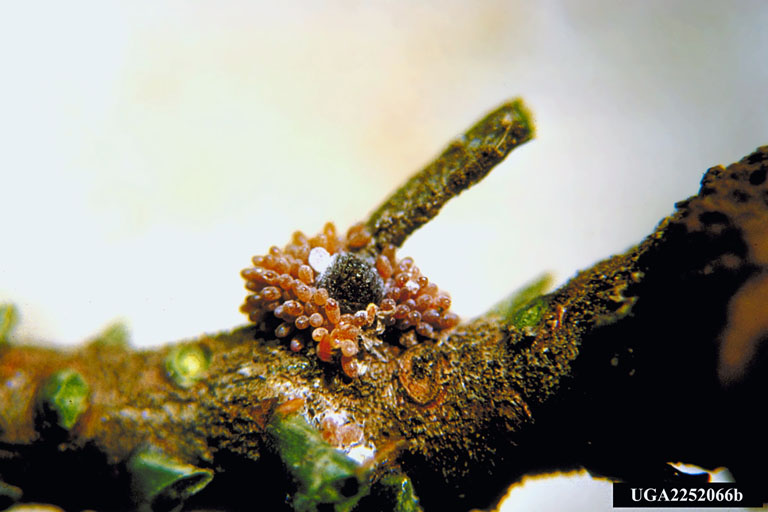 The crawler molts into a nymph and sinks its feeding tube into the tree
The nymph molts into an adult and lays eggs
2
Balsam Woolly AdelgidLife Cycle
Honey colored eggs are laid in a clutch behind the adult
Eggs hatch and become crawlers; search out suitable feeding site
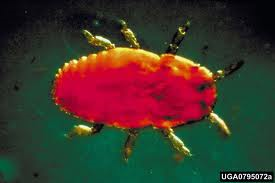 The crawler molts into a nymph and sinks its feeding tube into the tree
The nymph molts into an adult and lays eggs
3
Balsam Woolly AdelgidLife Cycle
Honey colored eggs are laid in a clutch behind the adult
Eggs hatch and become crawlers; search out suitable feeding site
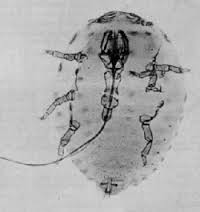 The crawler molts into a nymph and sinks its feeding tube into the tree
The nymph molts into an adult and lays eggs
4
Balsam Woolly AdelgidLife Cycle
Honey colored eggs are laid in a clutch behind the adult
Eggs hatch and become crawlers; search out suitable feeding site
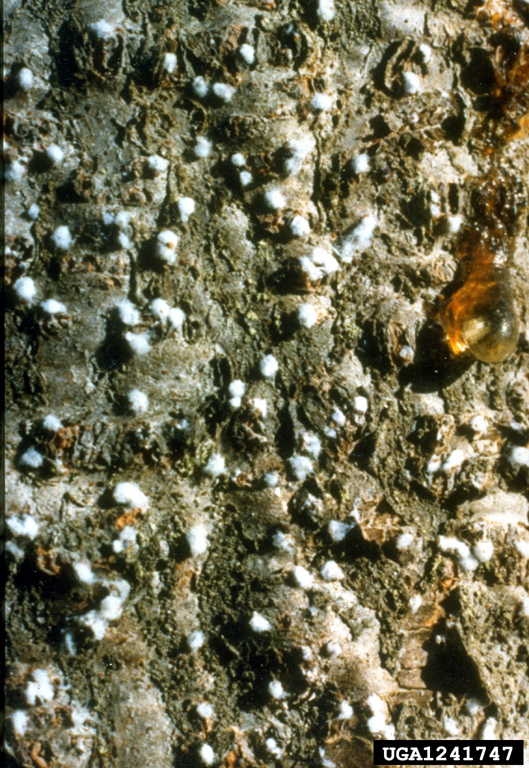 The crawler molts into a nymph and sinks its feeding tube into the tree
The nymph molts into an adult and lays eggs
5
Balsam Woolly AdelgidCommon Host Trees
Fraser fir
Subalpine fir
Silver fir
Grand fir
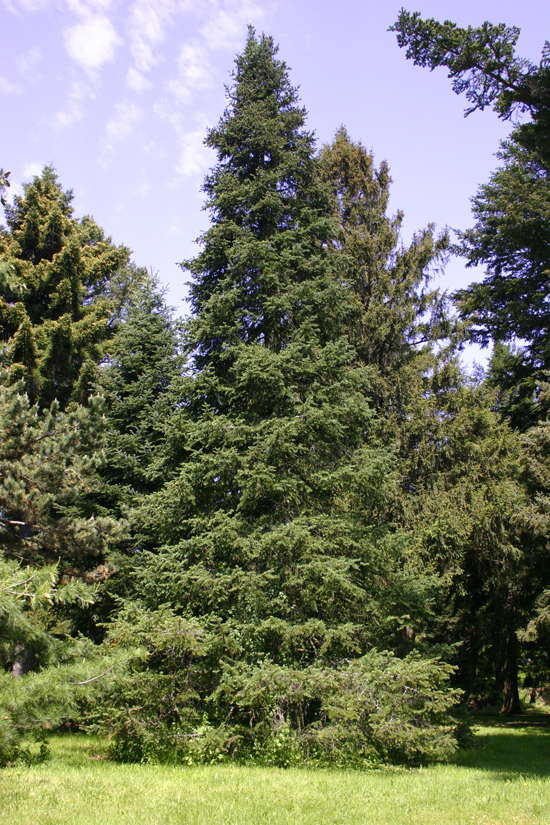 Grand fir
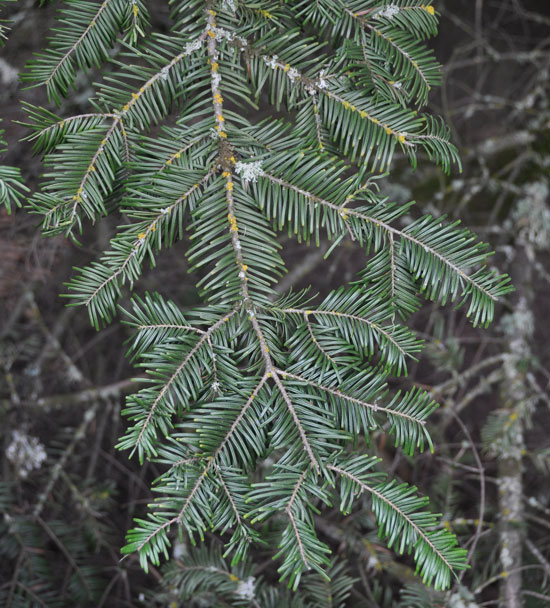 Subalpine fir
6
[Speaker Notes: Only targets one plant genus (Abies)]
Balsam Woolly AdelgidMap – Range of Balsam Woolly Adelgid
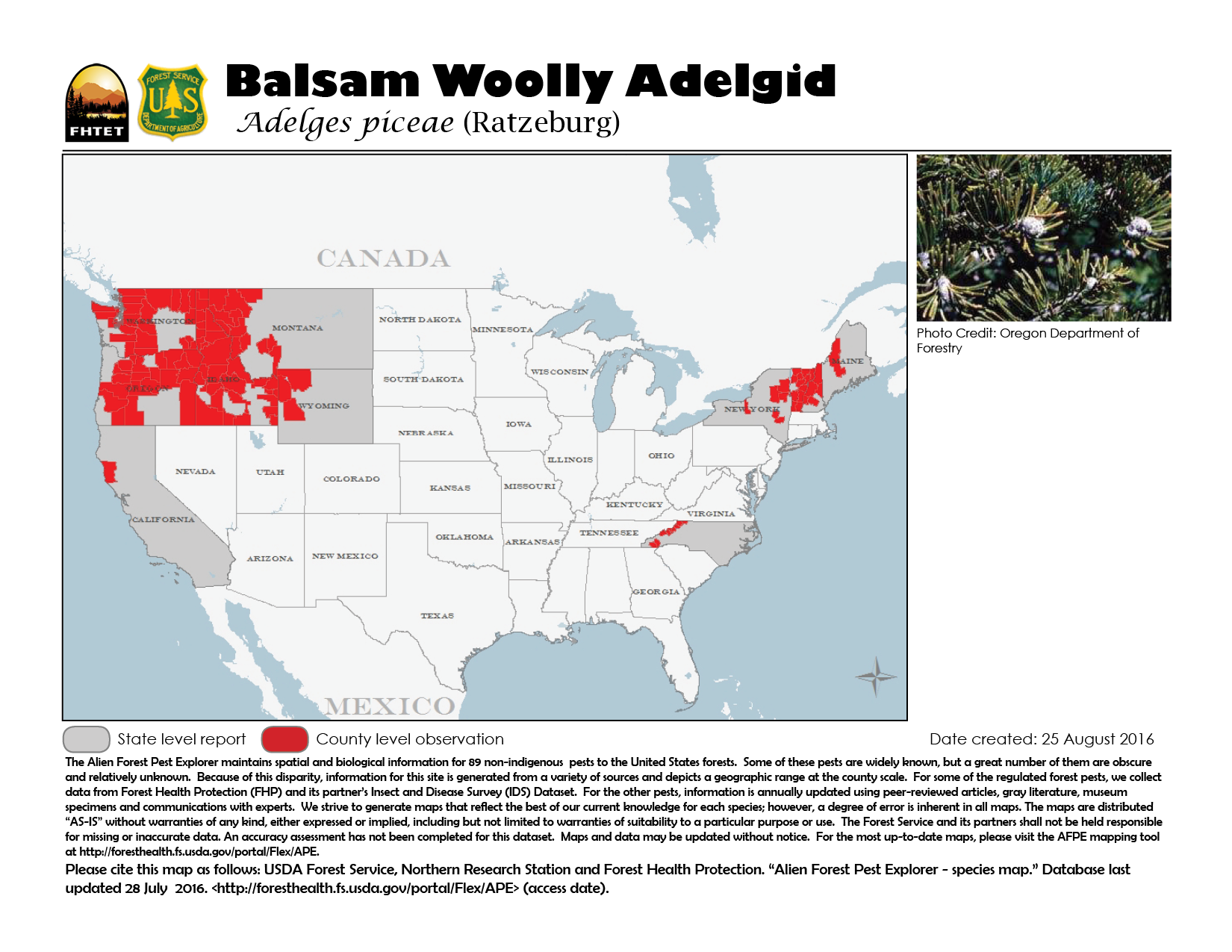 7
Balsam Woolly AdelgidWhat to Look For
1
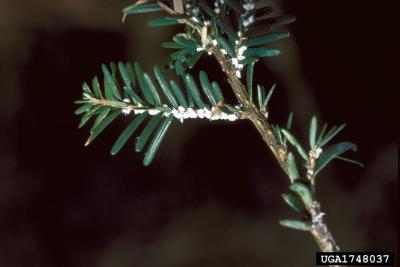 White, waxy threadlike “wool” covering is visually obvious
Tree symptoms vary, but includes needle loss and death of upper branches and twigs
Feeding at the base of leaf buds also causes “gouting”, or swelling around buds
8
Balsam Woolly AdelgidWhat to Look For
2
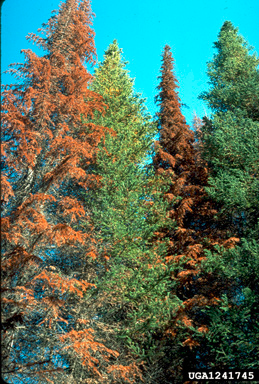 White, waxy threadlike “wool” covering is visually obvious
Tree symptoms vary, but includes needle loss and death of upper branches and twigs
Feeding at the base of leaf buds also causes “gouting”, or swelling around buds
9
Balsam Woolly AdelgidWhat to Look For
3
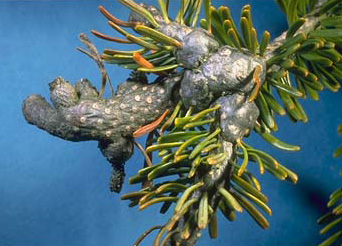 White, waxy threadlike “wool” covering is visually obvious
Tree symptoms vary, but includes needle loss and death of upper branches and twigs
Feeding at the base of leaf buds also causes “gouting”, or swelling around buds
3
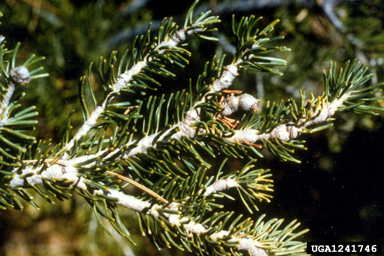 10
Balsam Woolly AdelgidWhat to Look For (cont.)
SUMMER:
White “wool" covered females on the bark of stems or branches.
LATE SUMMER/FALL:
Egg laying occurs from late August to late October
YEAR-ROUND: White woolly masses; Dying and/or dead branches and crowns.
11
Balsam Woolly AdelgidAdditional Resources
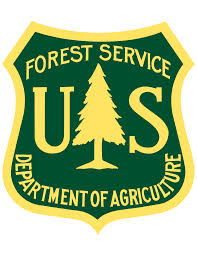 USDA Forest Service
http://www.na.fs.fed.us/pubs/fidls/bwa.pdf

Don’t Move Firewood
http://www.dontmovefirewood.org/gallery-of-pests/balsam-woolly-adelgid.html

EDDMaps: Reporting App for Smartphones
http://www.eddmaps.org/
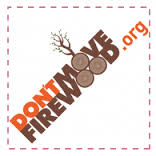 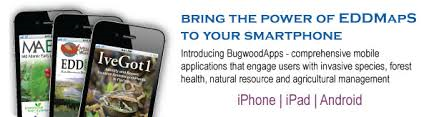 12